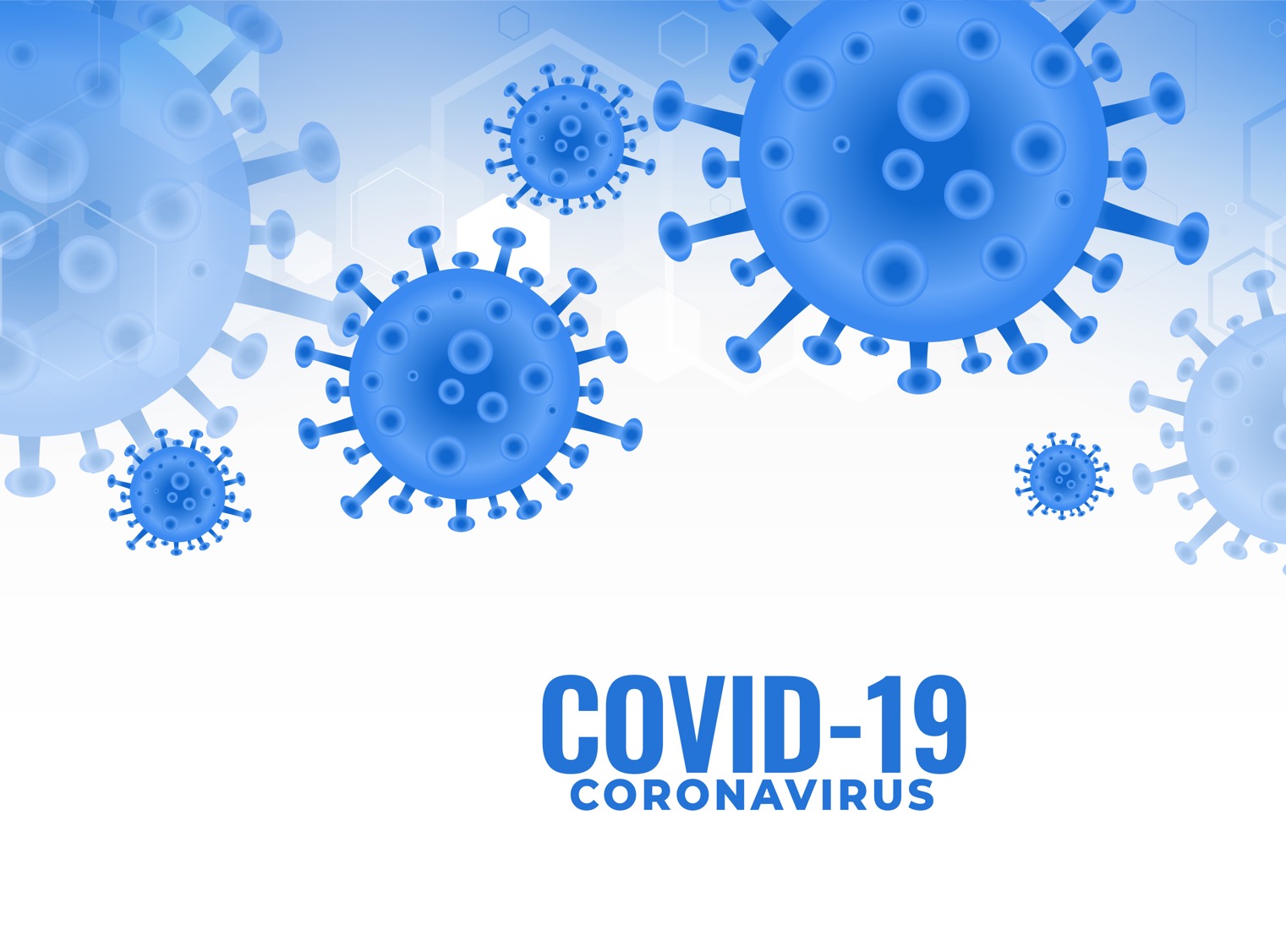 «I soggetti fragili, la sorveglianza sanitaria e il ruolo del medico competente» 



25 agosto 2020
Dott.ssa Stefania Dolci – SPISAL AULSS9 Scaligera di Verona
Coordinatore SiRVeSS
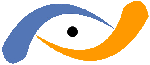 SiRVeSS
SOGGETTI FRAGILI
«D.Lgs 17 marzo 2020 n. 18 (Misure urgenti per la tutela del periodo di sorveglianza attiva dei   lavoratori  del settore privato) art. Art. 26 dispone l’attuazione di misure specifiche per la tutela dei lavoratori con disabilità,  D.Lgs  Rilancio del 13.05.2020 art. 77»

Definizione ....
I lavoratori dipendenti pubblici e privati, in possesso del riconoscimento di disabilità con connotazione di 
gravità ai sensi dell’art. 3 comma 3 della Legge n.104/92, nonché ai lavoratori in possesso di certificazione 
rilasciata dai competenti organi medi legali, attestante una condizione di rischio 
derivante da  immunodepressione, patologia oncologica o relative terapie salvavita ai sensi dell’art. 3 comma 1 
della Legge n.104/92
……il periodo di assenza dal servizio prescritto dalle autorità sanitarie competenti è equiparato al ricovero 
ospedaliero «codice V07» di cui all’articolo 19, comma 1, del decreto legge 2 marzo 2020, n.9 che può protrarsi
fino al 31 luglio
SOGGETTI FRAGILI
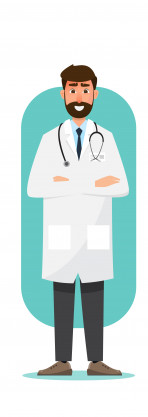 Fino al 31 luglio…..
Il medico di medicina generale ha provveduto ad inviare all'INPS un certificato telematico per i soggetti 
     in possesso della certificazione di cui alla Legge 104 del 1992, con art. 3 comma 3 
 
Per i soggetti in possesso della certificazione di cui alla Legge 104 del 1992, con art. 3 comma 1, in alcune realtà il Servizio di medicina legale dell’AULSS di competenza che, valutato il caso, ha rilasciato un certificato che attestava la gravità della malattia (per es. a Verona sono state rilasciate > 400 certificazioni).
SOGGETTI FRAGILI
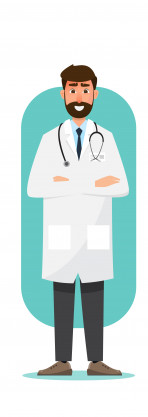 Quale vantaggio?
Assenza dal servizio con codice V07 che corrisponde alla voce "isolamento" o "ricovero ospedaliero" 
….. I gg di assenza non vanno ad assommarsi ai gg di malattia per il comporto.

Legge 17 luglio n. 77 di conversione del Decreto Lgs di Rilancio 34/2020, dal 1° agosto ripristina il 
trattamento ordinario previsto dalla normativa legislativa e contrattuale vigente in materia di malattia.
……….tale certificazione per «malattia» è rilasciata solo da parte del medico di medicina generale o medico ospedaliero
SOGGETTI FRAGILI
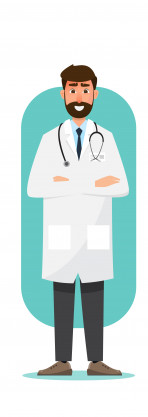 Con la pubblicazione del Decreto Legge n. 83 del 30 luglio 2020 si pone all'attenzione dei Medici Competenti il rientro al lavoro dei lavoratori cosiddetti “fragili”, cioè coloro che in virtù del possesso del riconoscimento di disabilità con connotazione di gravità ai sensi dell’articolo 3, comma 3, della legge 5 febbraio 1992, n. 104, nonché i lavoratori in possesso di certificazione rilasciata ai competenti organi medico-legali, attestante una condizione di rischio derivante da immunodepressione o da esiti da patologie oncologiche o dallo svolgimento di relative terapie salvavita, ai sensi dell’articolo 3, comma 1, della medesima legge n. 104 del 1992, sono stati posti in astensione dal lavoro, dopo varie proroghe, fino all'appena trascorso 31 luglio 2020.
………passaggio al concetto di gestione
SOGGETTI FRAGILI
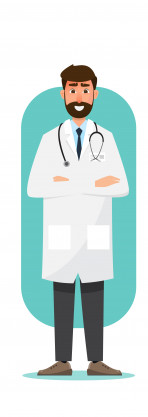 Il DL citato ha ricompreso fra i vari articoli e provvedimenti posti in proroga di scadenza al 15 ottobre 2020, quelli interessanti le disposizioni in materia di «lavoro agile» i lavoratori dipendenti disabili nelle condizioni di cui all'articolo 3, comma 3, della legge 5 febbraio 1992, n. 104 o che abbiano nel proprio nucleo familiare una persona con disabilità nelle condizioni di cui all'articolo 3, comma 3, della legge 5 febbraio 1992, n. 104, hanno diritto a svolgere la prestazione di lavoro in modalità agile ai sensi degli articoli da 18 a 23 della legge 22 maggio 2017,n. 81, a condizione che tale modalità sia compatibile con le caratteristiche della prestazione. Ai lavoratori del settore privato affetti da gravi e comprovate patologie con ridotta capacità lavorativa è riconosciuta la priorità nell'accoglimento delle istanze di svolgimento delle prestazioni lavorative in modalità agile ai sensi degli articoli da 18 a 23 della legge 22 maggio 2017, n. 81.
SOGGETTI FRAGILI
Fino alla cessazione dello stato di emergenza epidemiologica da COVID-19, il medesimo diritto allo svolgimento delle prestazioni di lavoro in modalità agile è riconosciuto, sulla base delle valutazioni dei medici competenti, anche ai lavoratori maggiormente esposti a rischio di contagio da virus SARS-COV2, in ragione dell’età o della condizione di rischio derivante da immunodepressione, da esiti di patologie oncologiche o dallo svolgimento di terapie salvavita o, comunque, da comorbilità che possono caratterizzare una situazione di maggiore rischiosità accertata dal medico competente, nell'ambito della sorveglianza sanitaria di cui all'articolo 83 del presente decreto, a condizione che tale modalità sia compatibile con le caratteristiche della prestazione lavorativa.
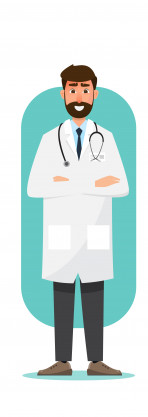 Rimane pertanto fondamentale in questa fase di rientro al lavoro, da parte del Datore di Lavoro, rinnovare l’informativa ai lavoratori “fragili” di poter essere rivalutati su loro precisa richiesta al Medico Competente ai sensi dell’art. 41, al comma 2, lettera c del D.Lgs 81/08 o perché durante il periodo di astensione dal lavoro è occorsa una variazione significativa del loro stato di salute o perché possano essere stati contagiati da SARS-COV2 e comunque per avere maggiori misure di prevenzione dal contagio in quanto soggetti iper-suscettibili.
SORVEGLIANZA SANITARIA e MEDICO COMPETENTE
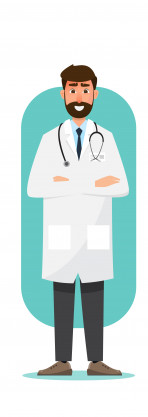 Secondo i DPCM del 24.04.20  e del 11.06.2020 “la sorveglianza sanitaria periodica non va interrotta, 
perché rappresenta una ulteriore misura di prevenzione di carattere generale sia perché può intercettare possibili casi e sintomi sospetti di contagio, si per gli aspetti di in-formazione che può effettuare il medico competente”. 
………deve proseguire rispettando le misure igieniche contenute nelle indicazioni del Ministero della Salute 

Il medico competente segnala all’azienda situazioni di particolare fragilità

È opportuno che sia coinvolto per il reinserimento lavorativo di soggetti con  pregressa infezione 
da COVID 19….

Per il reintegro progressivo di lavoratori dopo l’infezione da COVID 19, il medico competente, previa presentazione di certificazione di avvenuta negativizzazione del tampone secondo le modalità previste e rilasciata dal Dipartimento di prevenzione territoriale di competenza, effettua la visita medica precedente alla ripresa del lavoro, a seguito di assenza per motivi di salute di durata malattia superiore a 60 giorni continuativi, al fine di verificare l’idoneità alla mansione (dall’art.41, c. 2 lett. e-ter del D.lgs. 81/08 e s.m.i, ), il medico competente effettua la visita medica anche per valutare profili specifici di rischiosità e comunque indipendentemente dalla durata dell’assenza per malattia.
SORVEGLIANZA SANITARIA e MEDICO COMPETENTE
Si evidenzia altresì che ciascun lavoratore ha la facoltà di segnalare la condizione di fragilità 
al Medico Competente, nell’ambito della sorveglianza sanitaria periodica o avvalendosi 
eventualmente della visita medica a richiesta


Quali misure di tutela?
Entra in gioco il medico competente:
Rimane pertanto fondamentale in questa fase di rientro al lavoro, da parte del Datore di Lavoro, rinnovare l’informativa ai lavoratori “fragili” di poter essere rivalutati su loro precisa richiesta al Medico Competente ai sensi dell’art. 41, al comma 2, lettera c del D.Lgs 81/08 o perché durante il periodo di astensione dal lavoro è occorsa una variazione significativa del loro stato di salute o perché possano essere stati contagiati da SARS-COV2 e comunque per avere maggiori misure di prevenzione dal contagio in quanto soggetti iper-suscettibili.
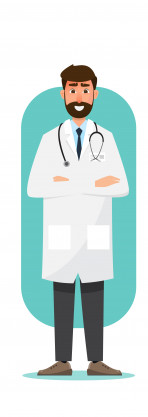 Cambio mansione
Lavoro agile
Idoneità con limitazioni
SOGGETTI FRAGILI
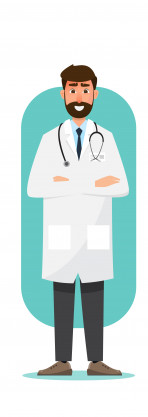 Fra queste ultime si ricordano, ad esempio, l’utilizzo di maschere FFP2 (dove normalmente possono essere in uso quelle chirurgiche), l’adozione di barriere para-fiato (in mansioni di carattere amministrativo o comunque di front office), misure organizzative e procedurali per evitare la presenza in assembramenti  o eccessiva vicinanza ad altri colleghi o  molto più particolari come quelle proprie dell’ambito sanitario quali l’esclusione dell’operatore sanitario da aree Covid certe o sospette o da quelle attività che possono prevedere manovre aerosolizzanti o comunque invasive dell’albero respiratorio
SOGGETTI FRAGILI
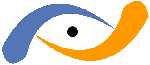 SiRVeSS
Decreto Legge 19/5/2020, n. 34
Art. 83, comma 3
L’inidoneità alla mansione accertata ai sensi del presente articolo non può in ogni caso giustificare il recesso del datore di lavoro dal contratto di lavoro.
DOVE NON E’ PREVISTO IL MEDICO COMPETENTE?
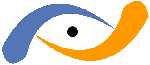 SiRVeSS
Decreto Legge 19/5/2020, n. 34
Art. 83, comma 1
Fermo restando quanto previsto dall’articolo 41 del D.Lgs. 81/2008 per garantire lo svolgimento in sicurezza delle attività produttive e commerciali in relazione al rischio di contagio da virus SARS-CoV-2, fino alla data di cessazione dello stato di emergenza per rischio sanitario sul territorio nazionale, i datori di lavoro pubblici e privati assicurano la sorveglianza sanitaria eccezionale dei lavoratori maggiormente esposti a rischio di contagio, in ragione dell’età o della condizione di rischio derivante da immunodepressione, anche da patologia COVID-19, o da esiti di patologie oncologiche o dallo svolgimento di terapie salvavita o comunque da comorbilità che possono caratterizzare una maggiore rischiosità. Le amministrazioni pubbliche provvedono alle attività previste al presente comma con le risorse umane, strumentali e finanziarie previste a legislazione vigente.
Decreto Legge 19/5/2020, n. 34
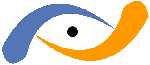 SiRVeSS
Art. 83, comma 2
Per i datori di lavoro che, ai sensi dell’articolo 18, comma 1, lettera a), del D.Lgs. 81/2008, non sono tenuti alla nomina del medico competente per l’effettuazione della sorveglianza sanitaria nei casi previsti dal medesimo decreto, fermo restando la possibilità di nominarne uno per il periodo emergenziale, la sorveglianza sanitaria eccezionale di cui al comma 1 del presente articolo può essere richiesta ai servizi territoriali dell’INAIL che vi provvedono con propri medici del lavoro, su richiesta del datore di lavoro, avvalendosi anche del contingente di personale di cui all’articolo 10 del decreto-legge 17 marzo 2020, n. 18, convertito, con modificazioni, dalla legge 24 aprile 2020, n. 27. 

Per i dettagli sul ricorso all’INAIL si rimanda alla circolare INAIL del 29/6/2020 («Sorveglianza sanitaria eccezionale per rischio da contagio virus SARS-CoV-2, DL 19/5/2020, n. 34, art. 83, comma 2»)
Costo della visita c/o INAIL è di 50€